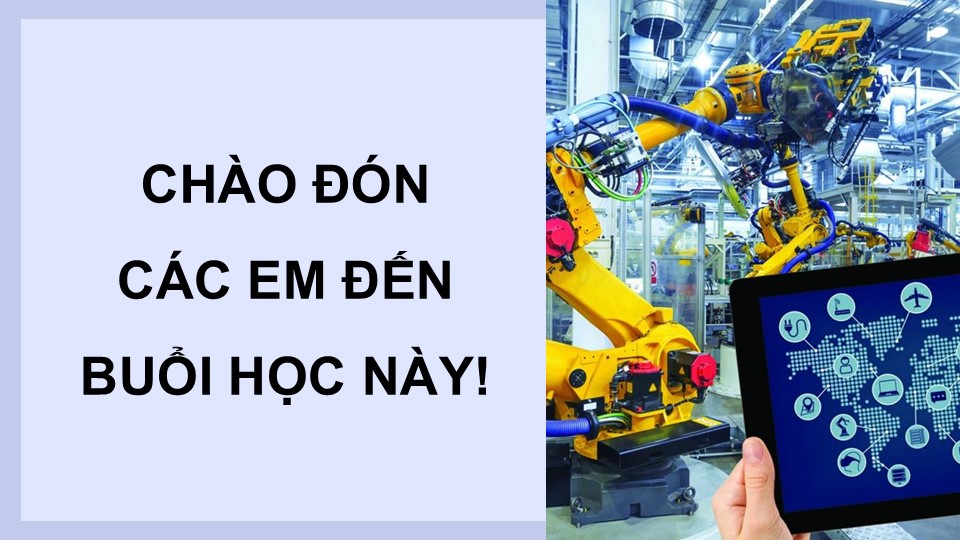 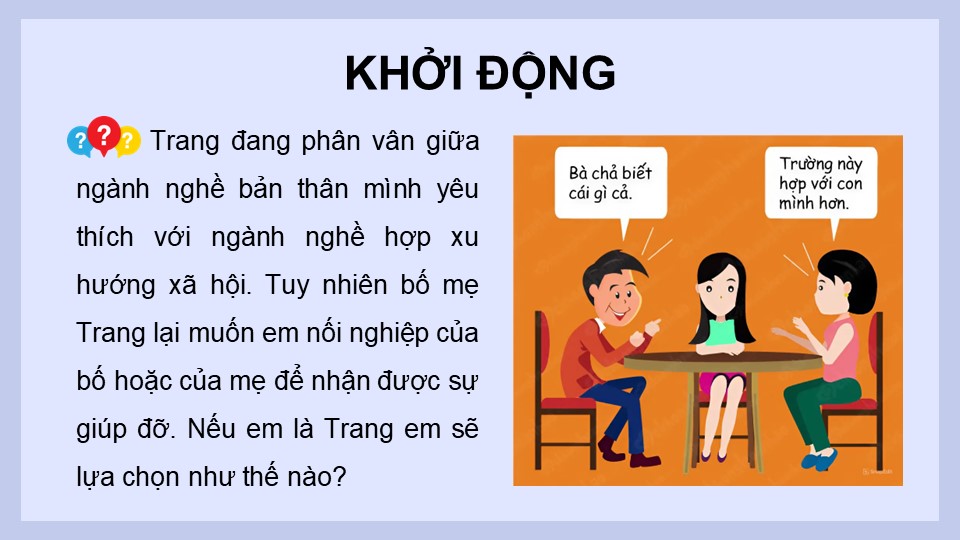 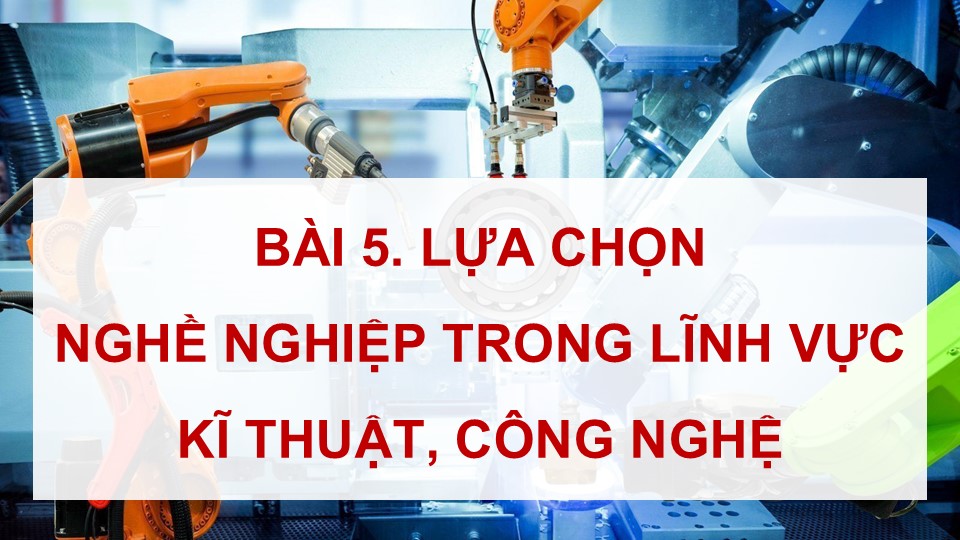 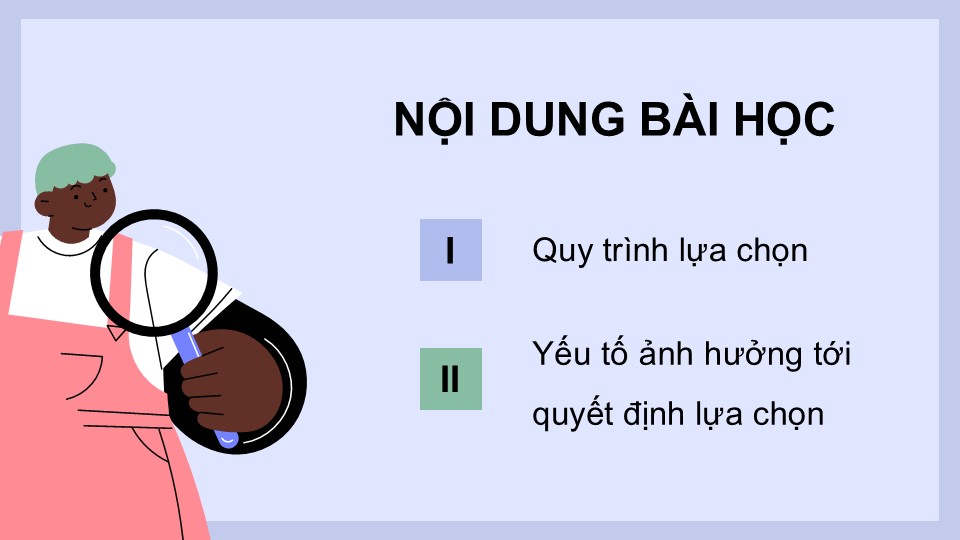 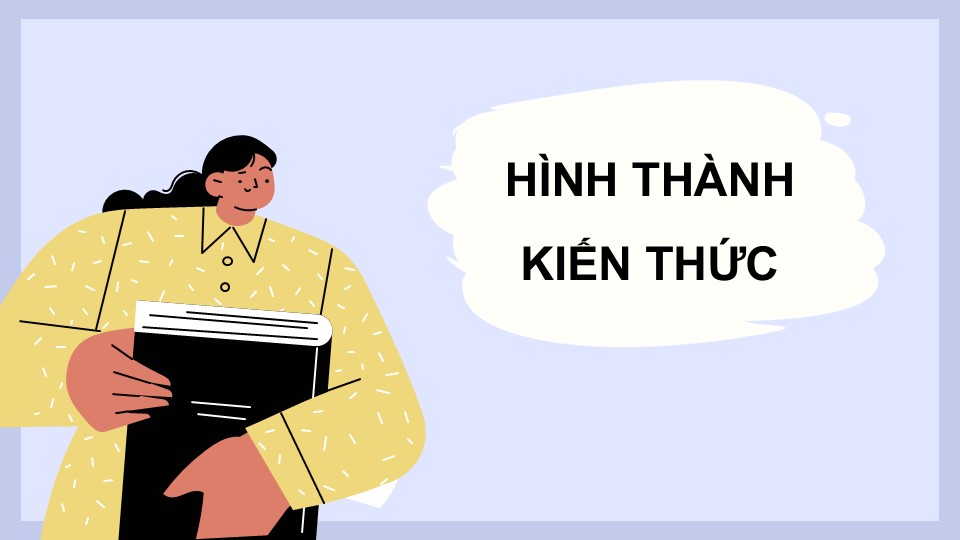 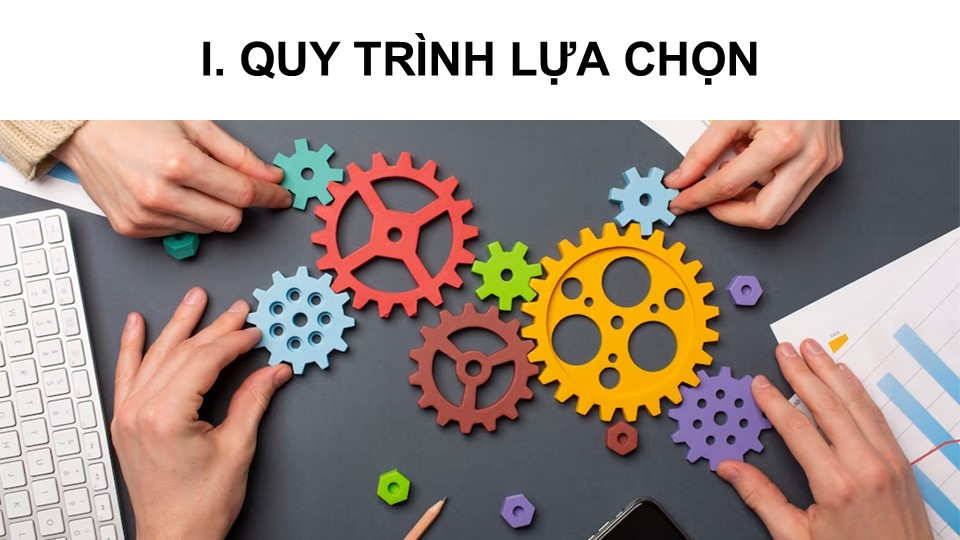 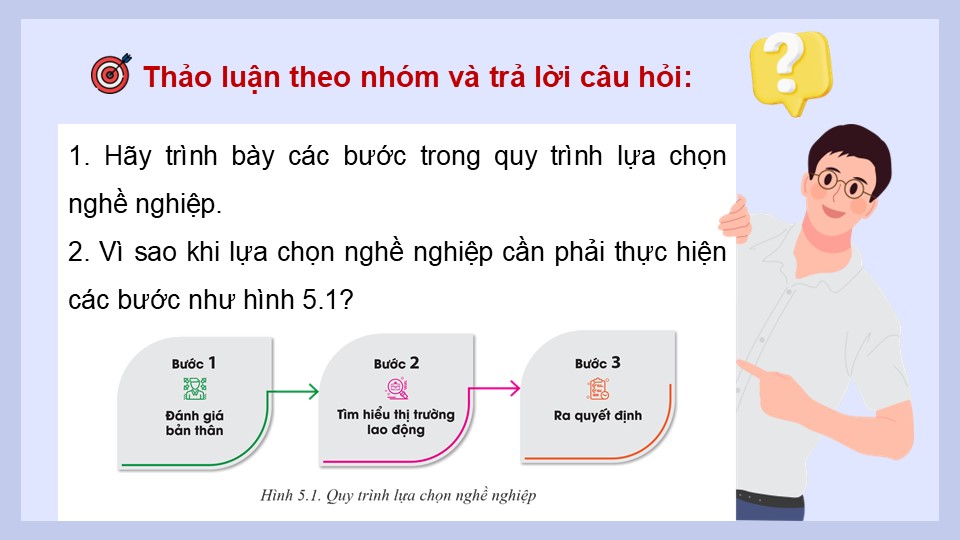 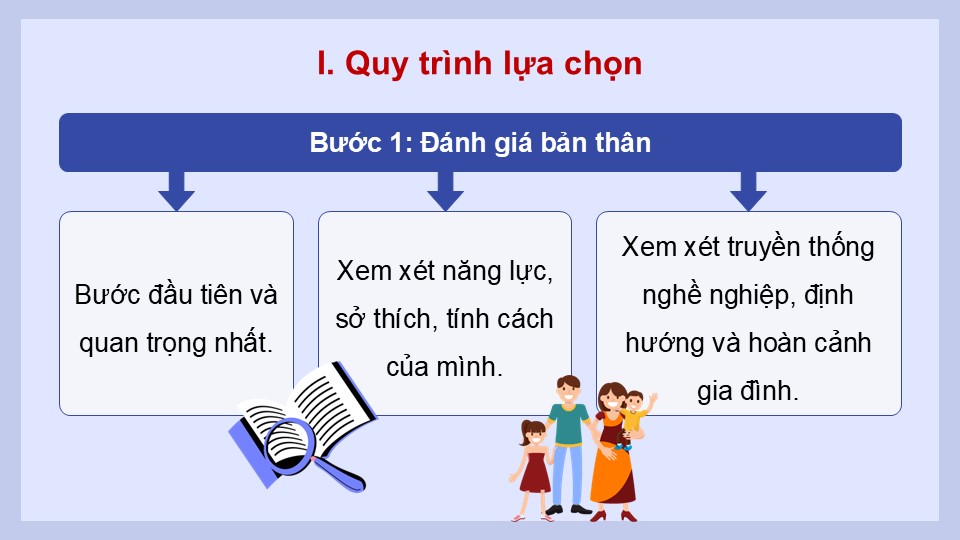 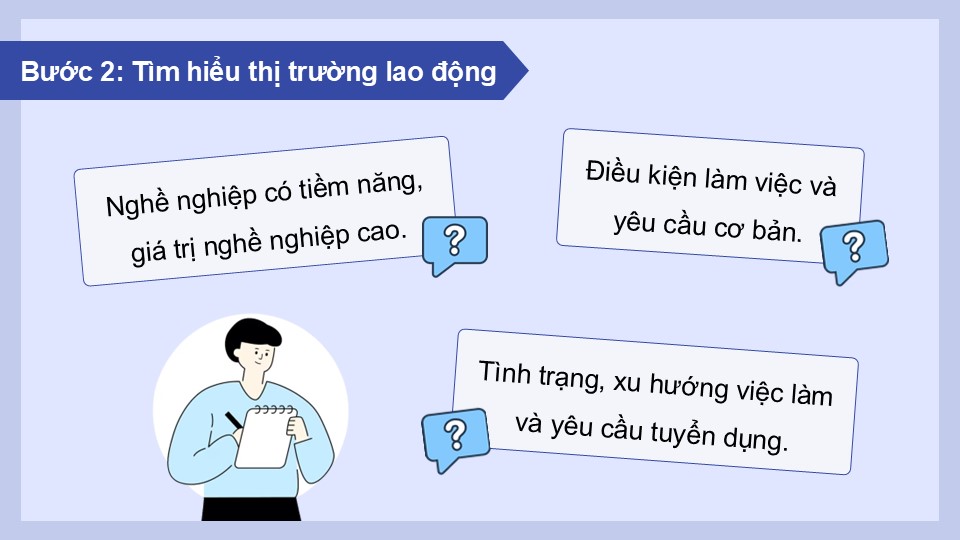 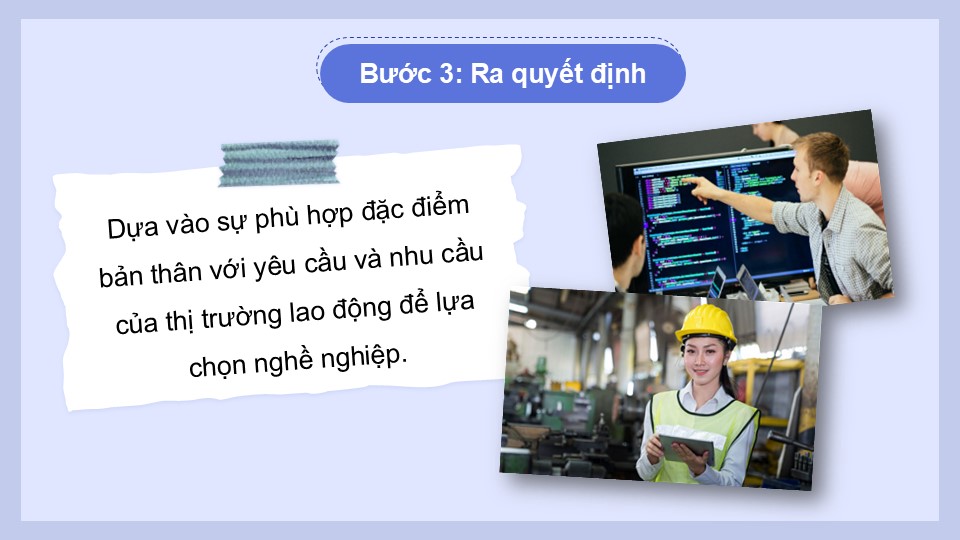 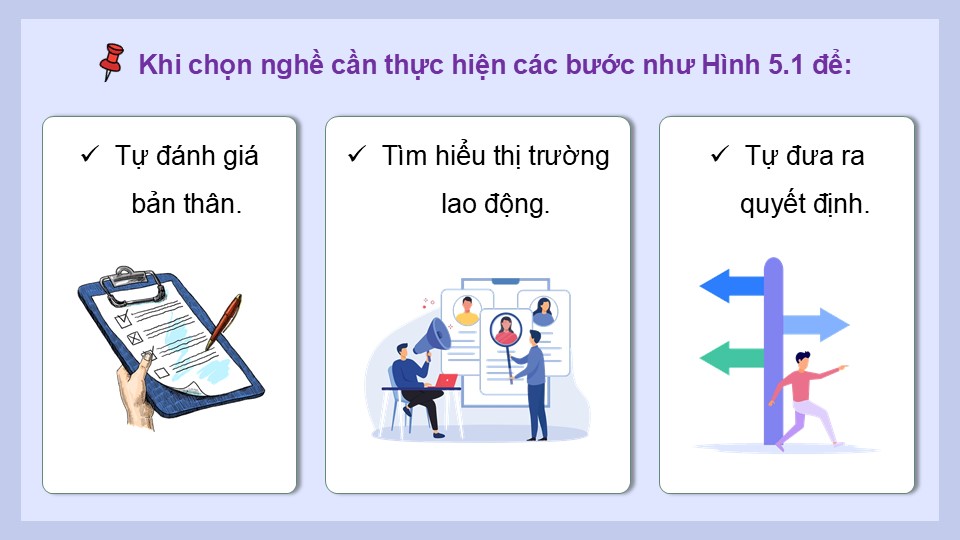 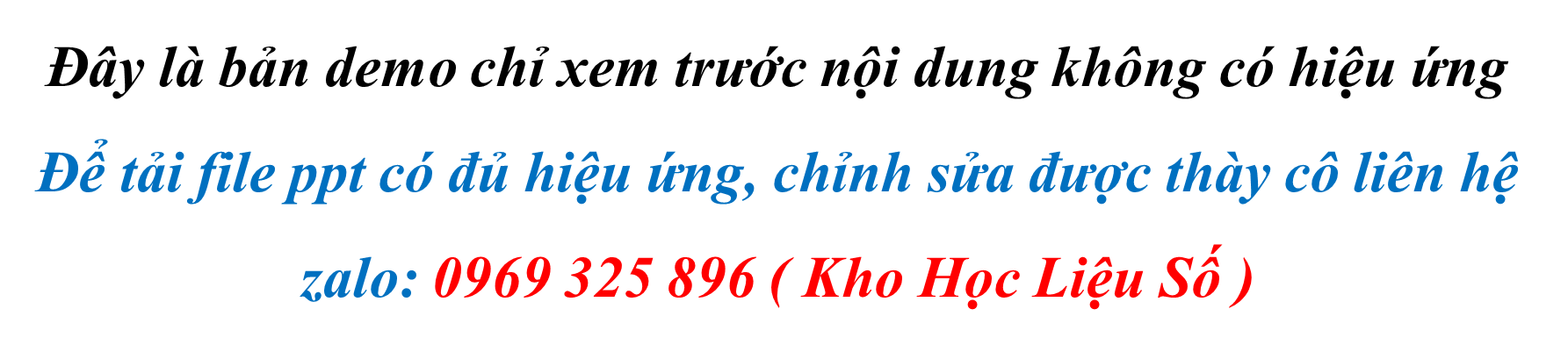 Link xem và tải tại:
https://tailieugiaovien.edu.vn/subject_lesson/cong-nghe-9/
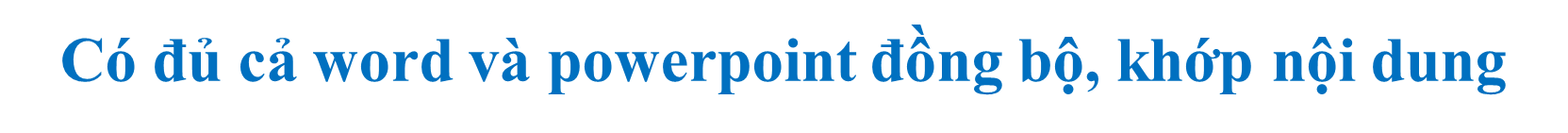 Có đủ các modun:          - Định hướng nghề nghiệp
                                       - Lắp đặt mạng điện
                                       - Trồng cây ăn quả
                                       - Chế biến thực phẩm
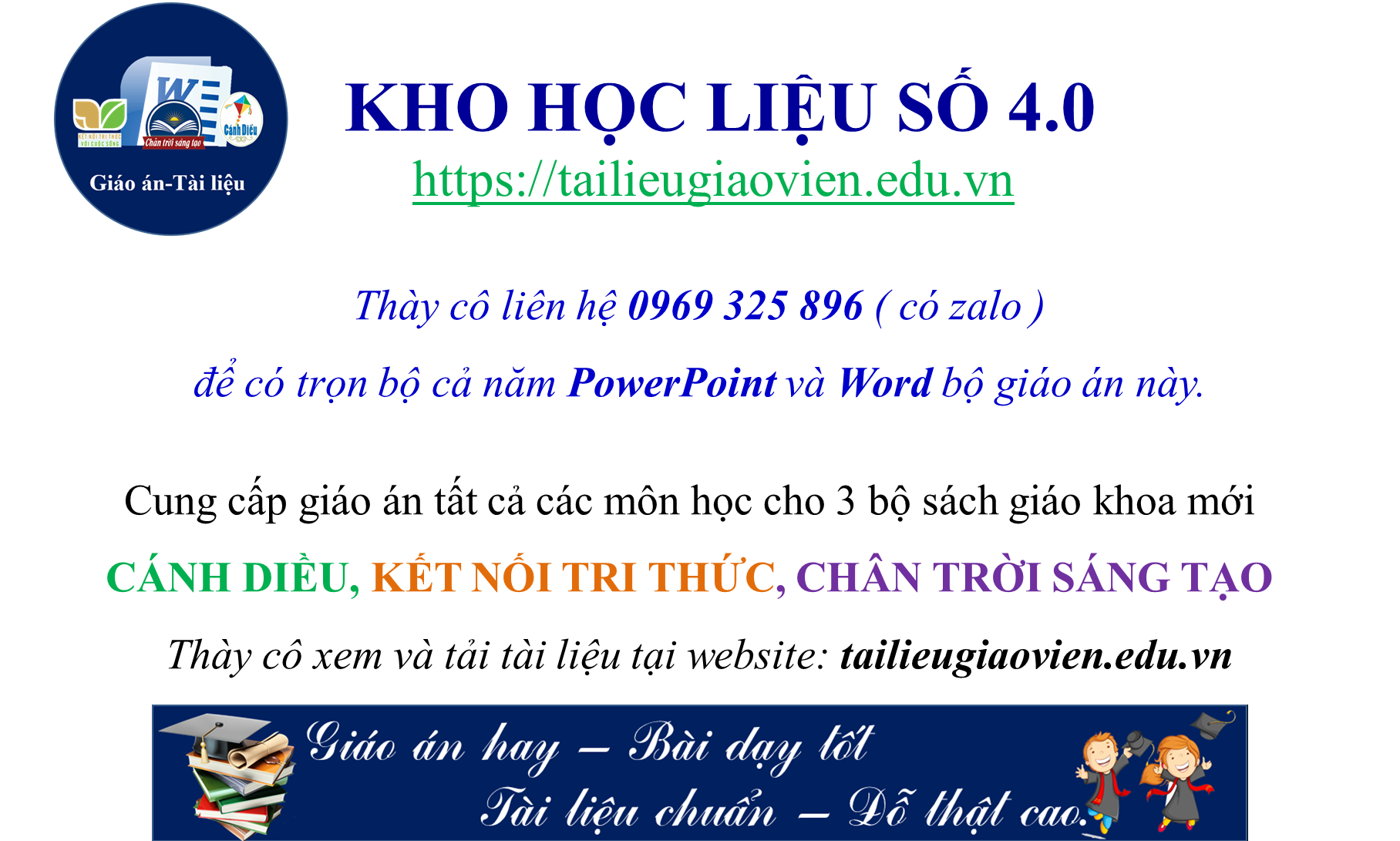 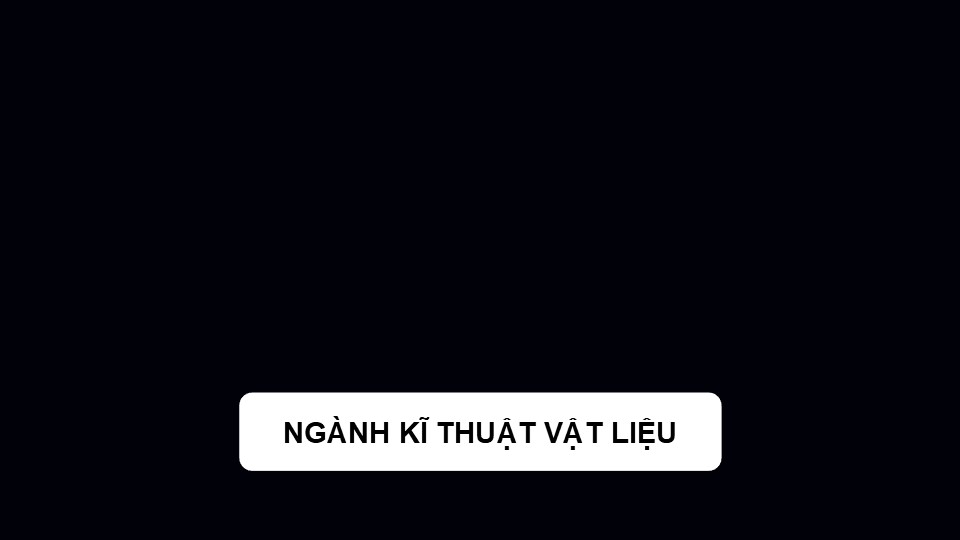 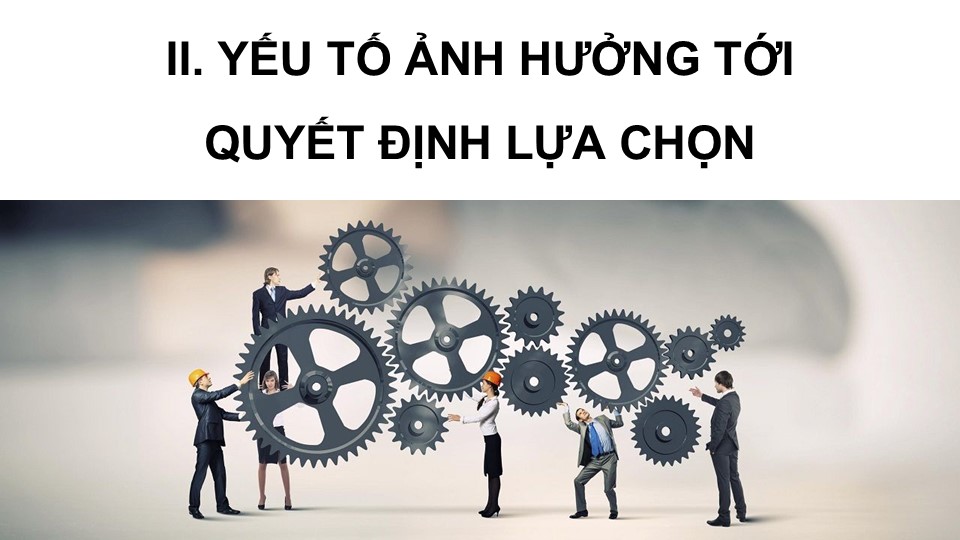 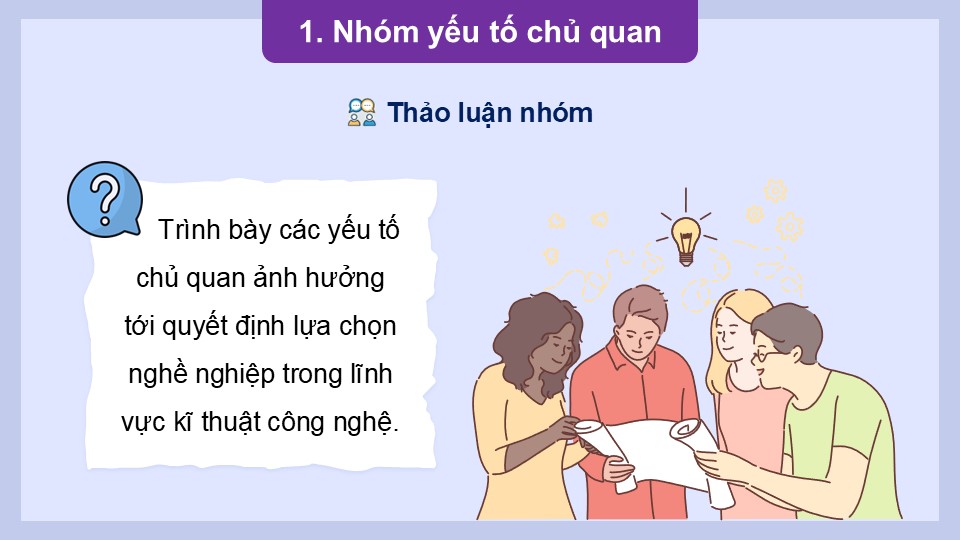 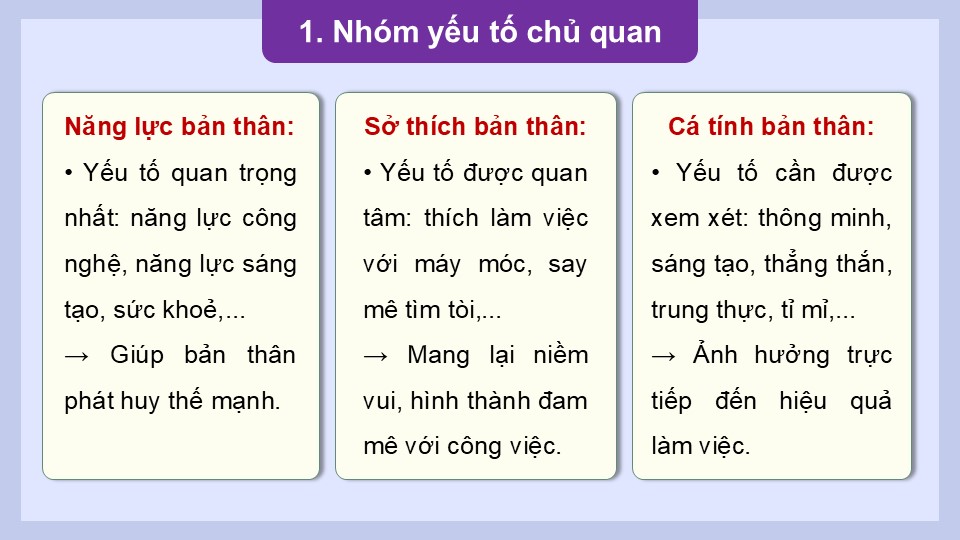 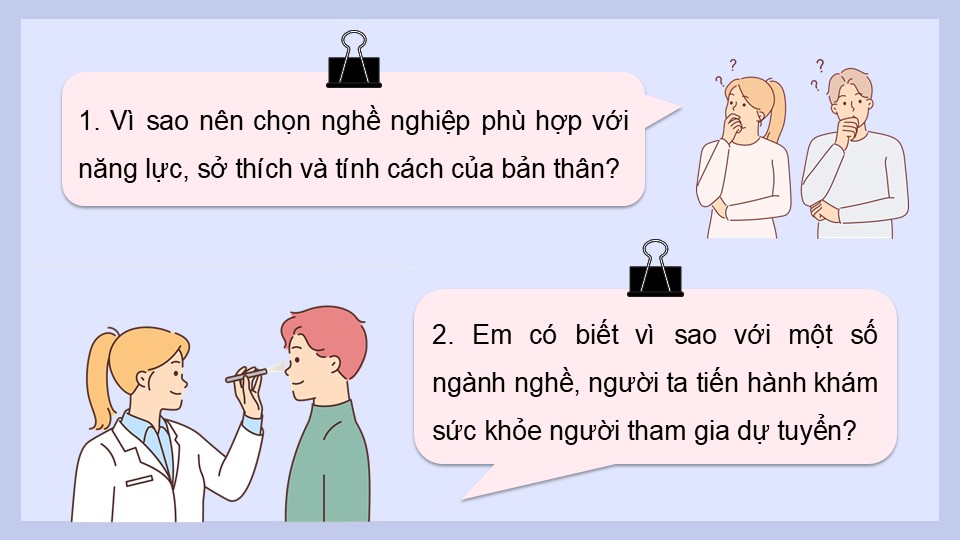 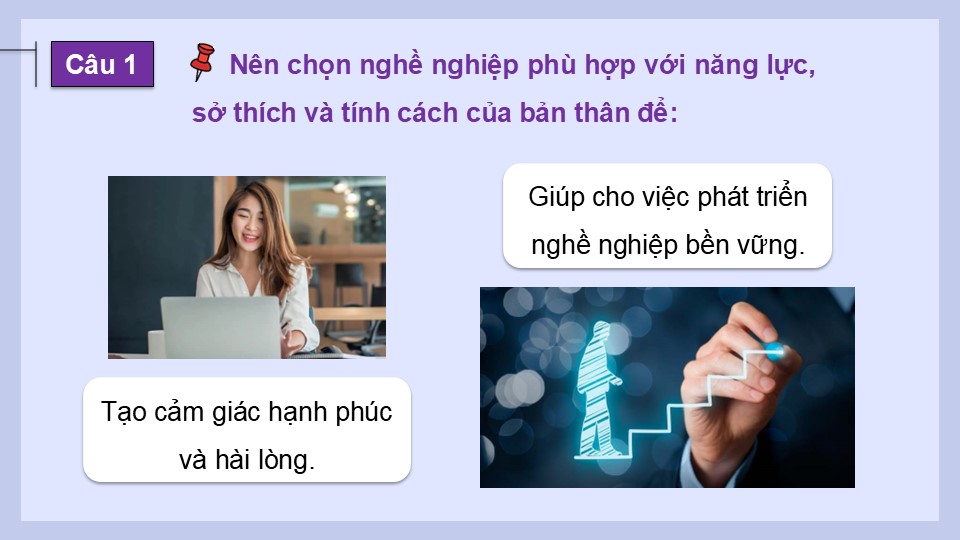 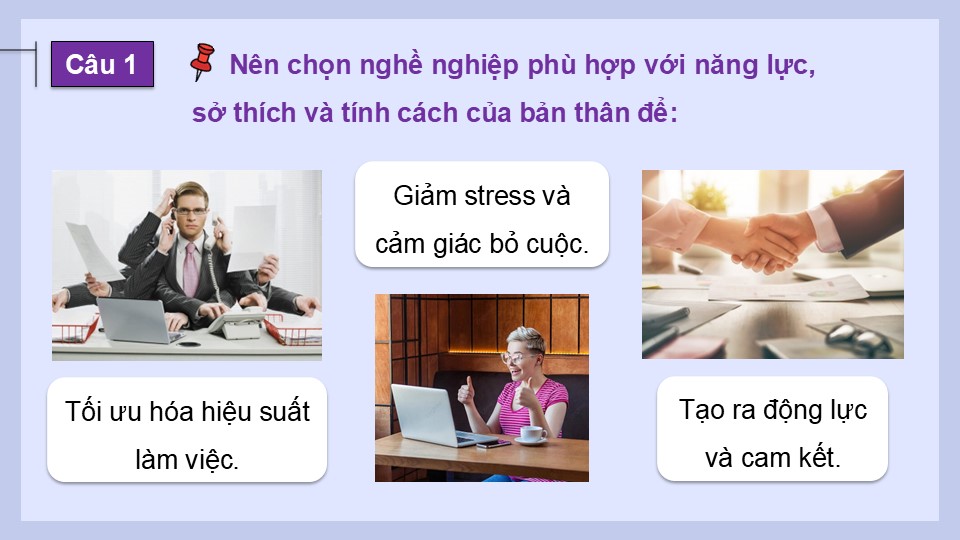 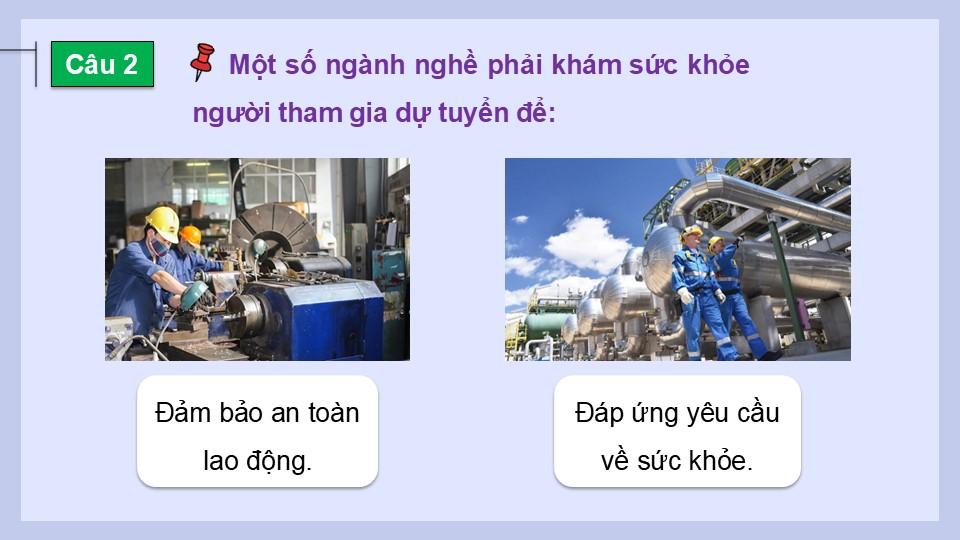 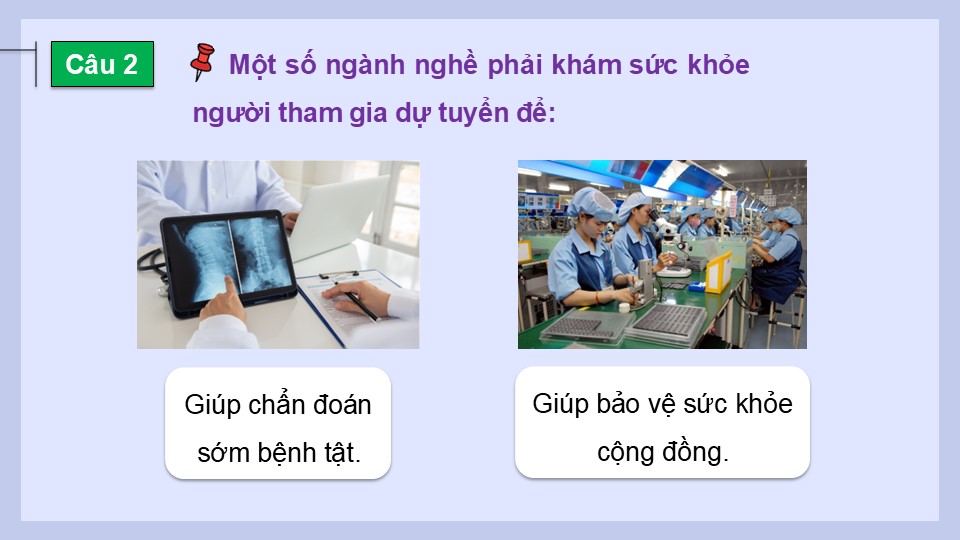 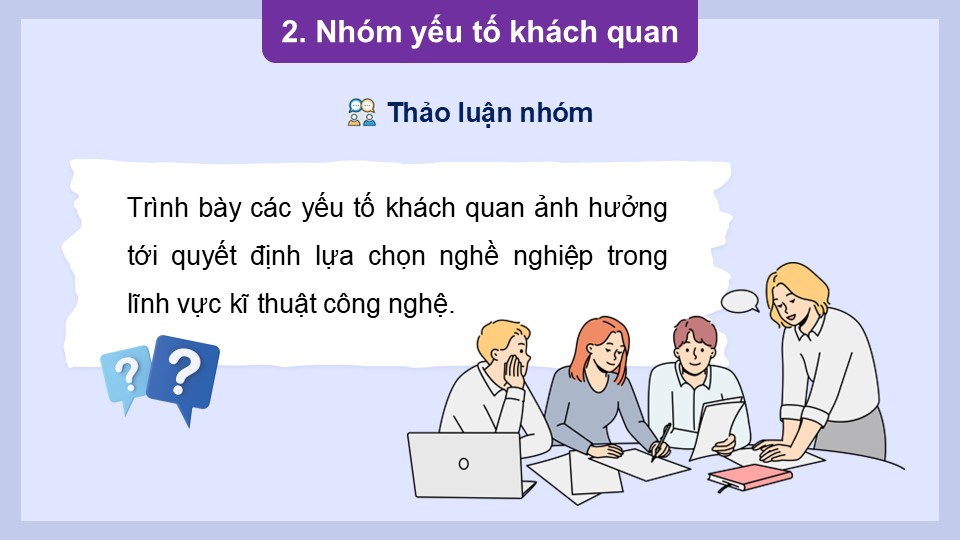 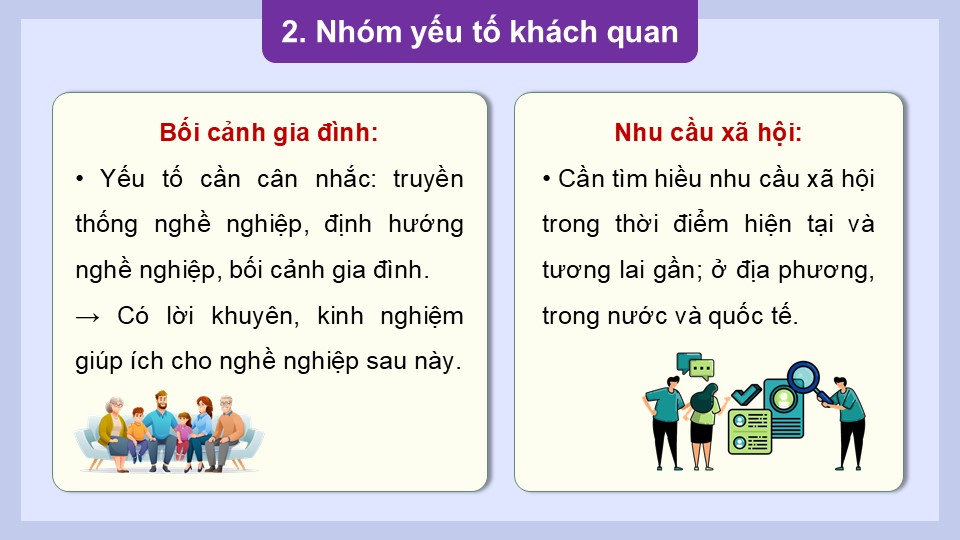 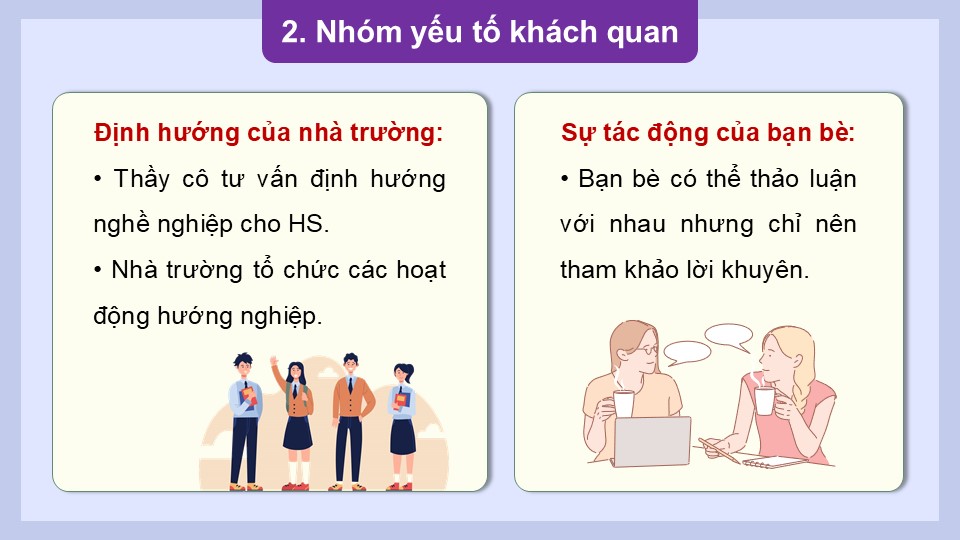 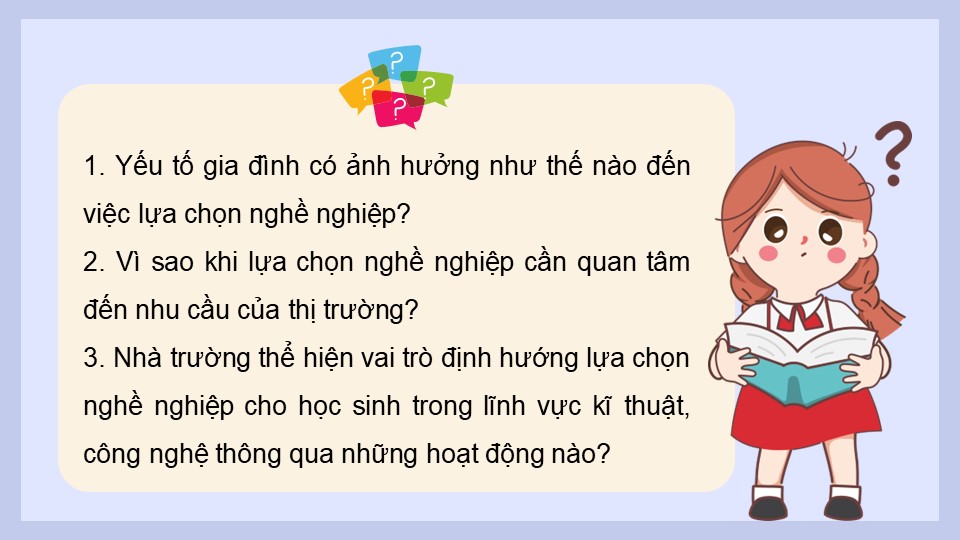 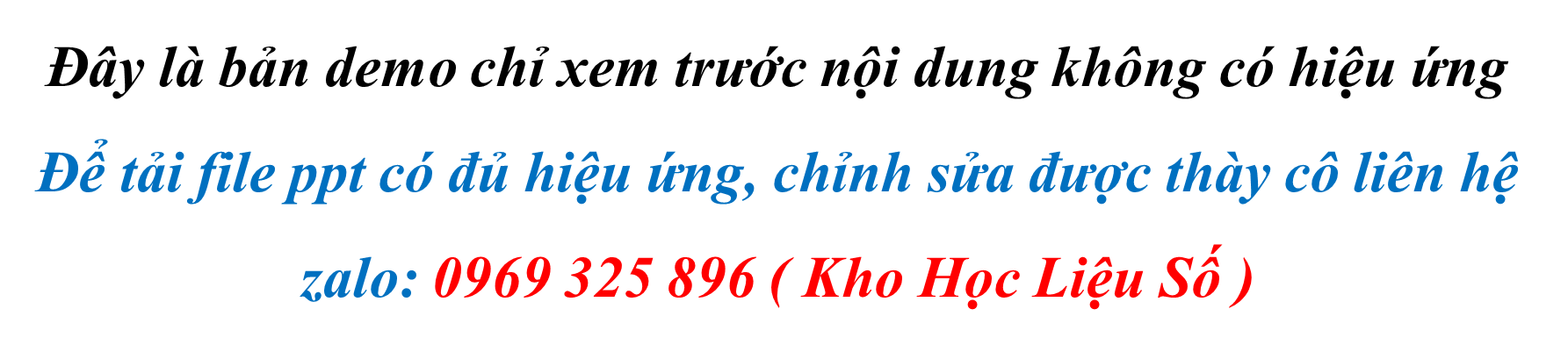 Link xem và tải tại:
https://tailieugiaovien.edu.vn/subject_lesson/cong-nghe-9/
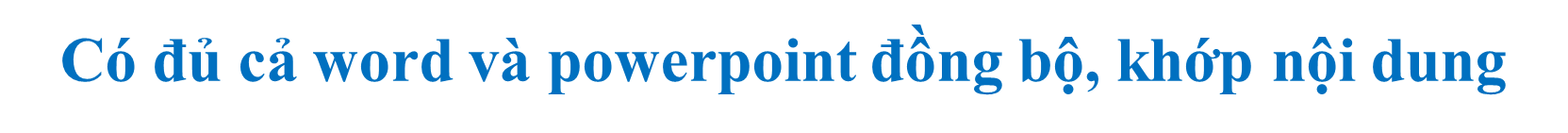 Có đủ các modun:          - Định hướng nghề nghiệp
                                       - Lắp đặt mạng điện
                                       - Trồng cây ăn quả
                                       - Chế biến thực phẩm
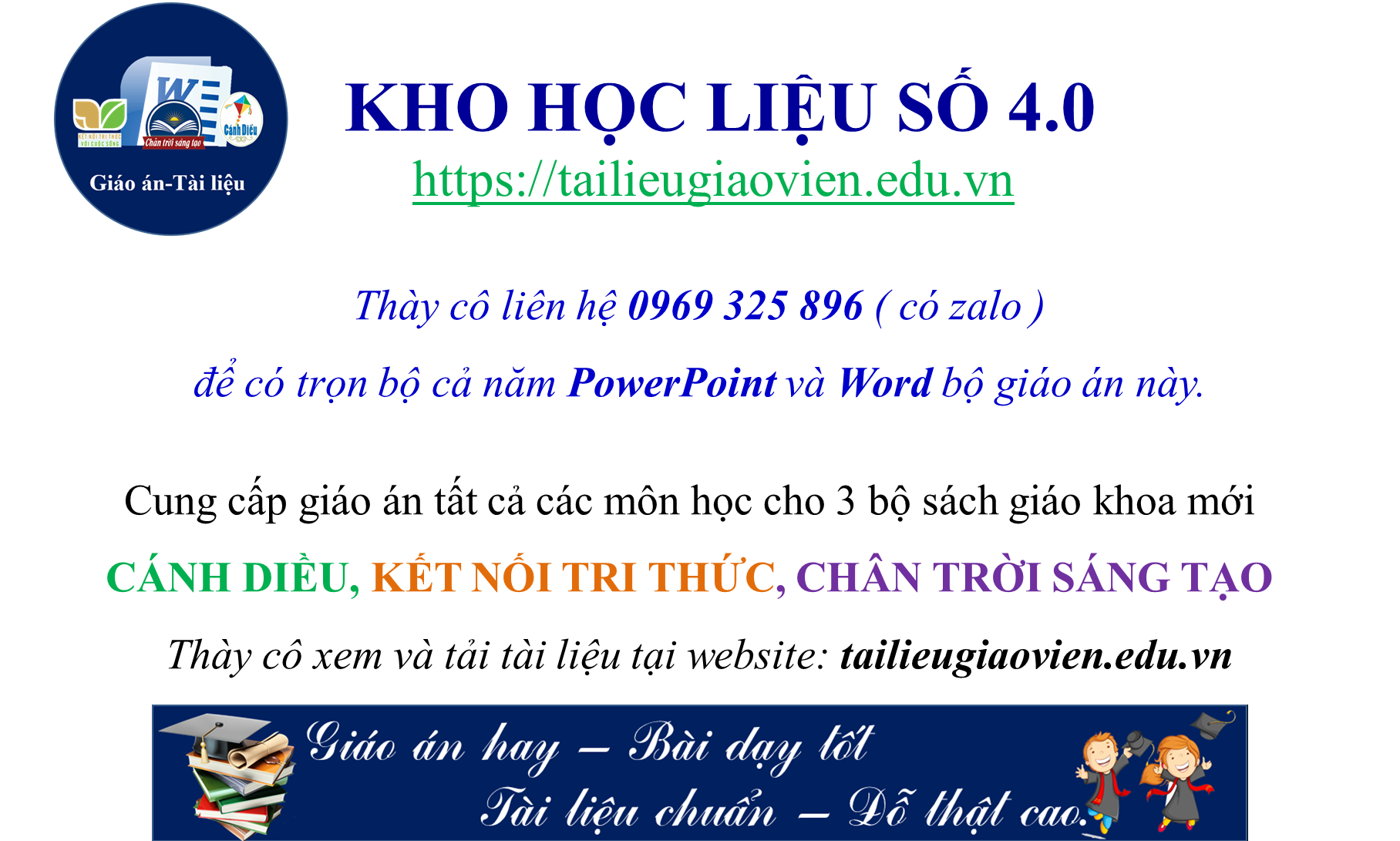 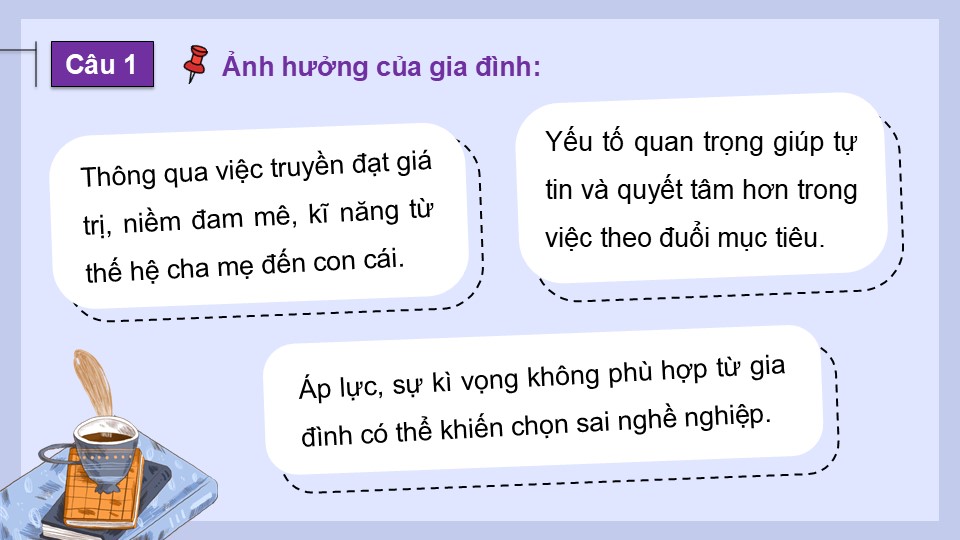 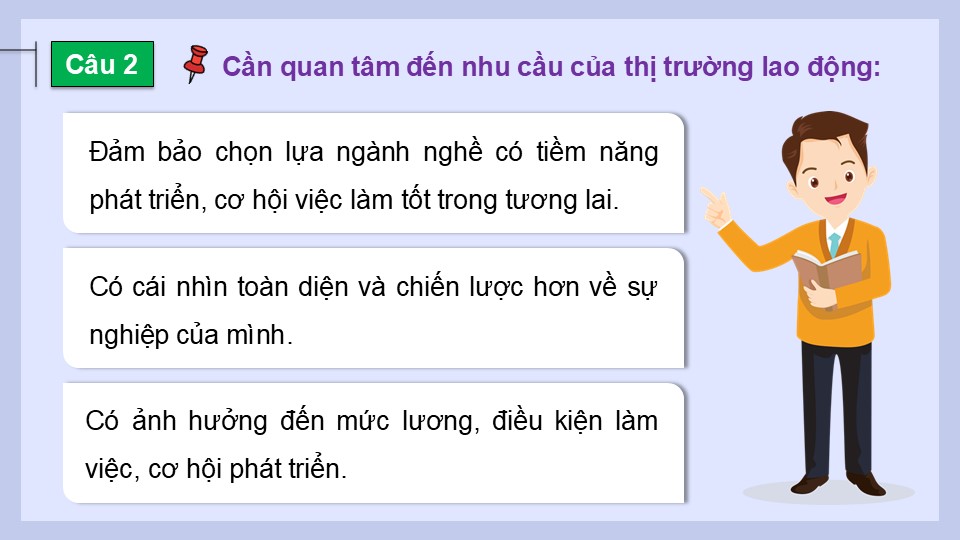 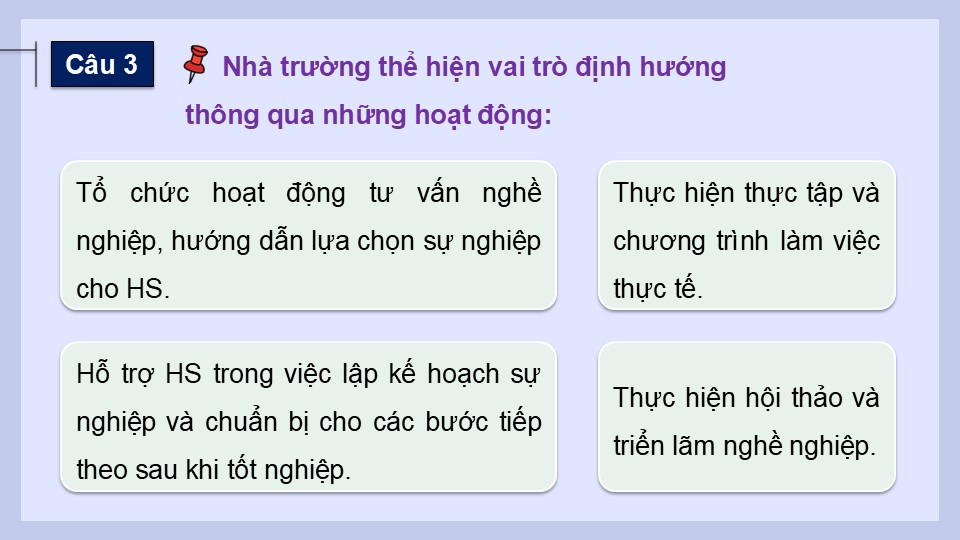 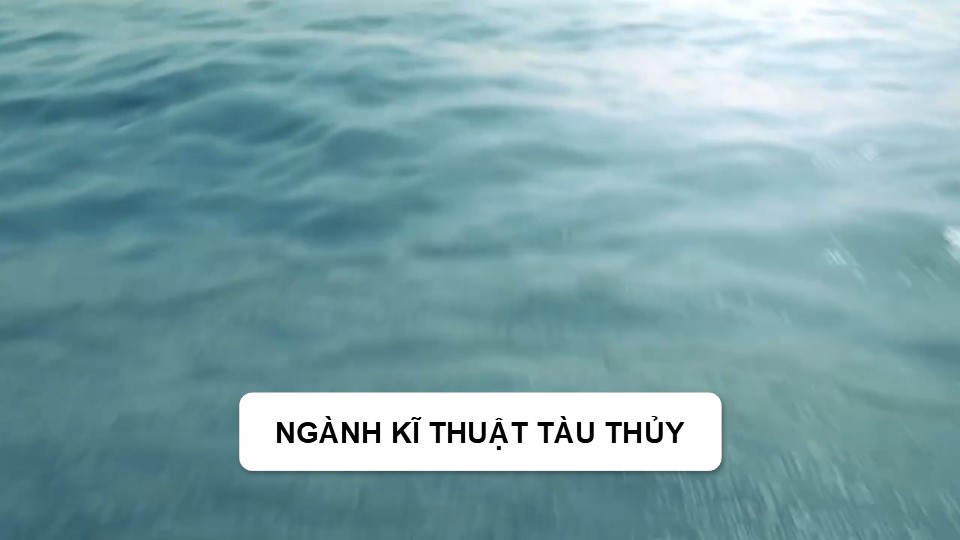 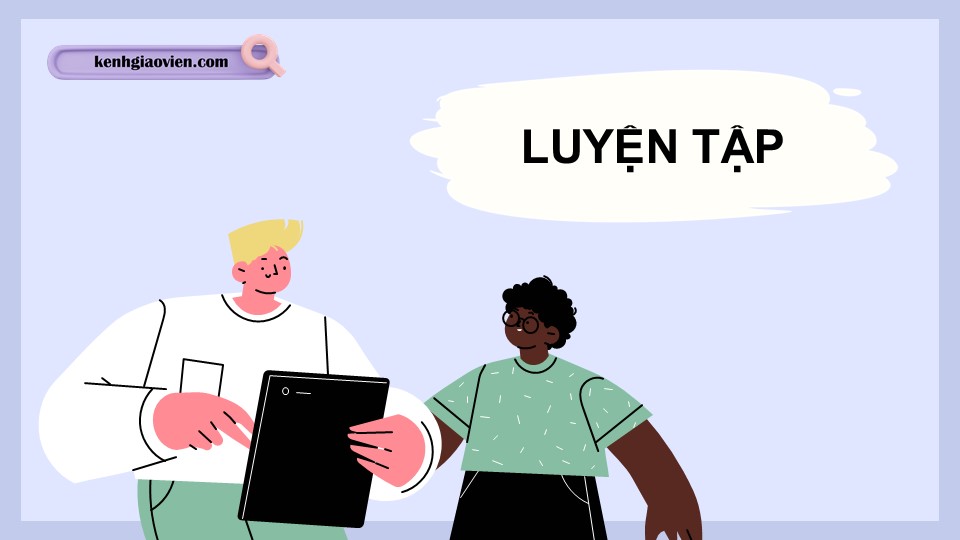 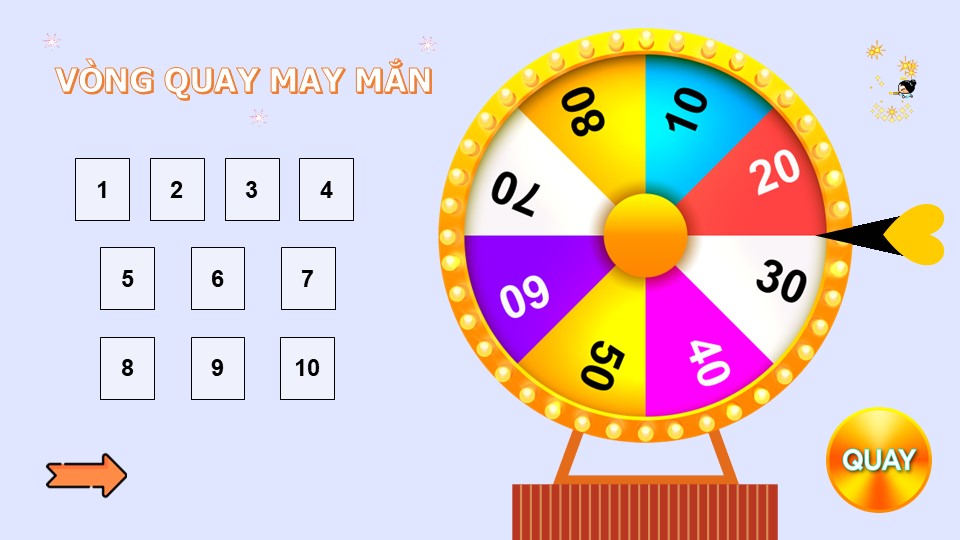 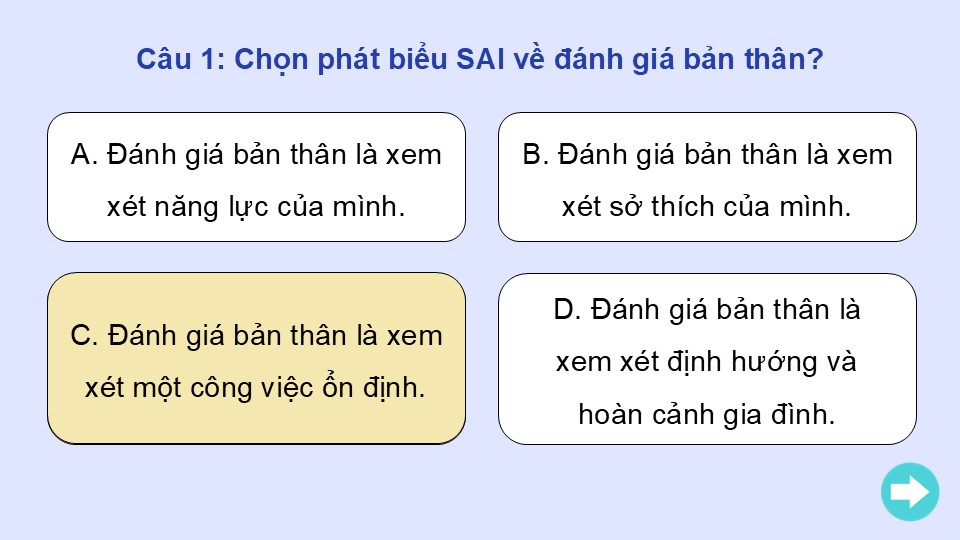 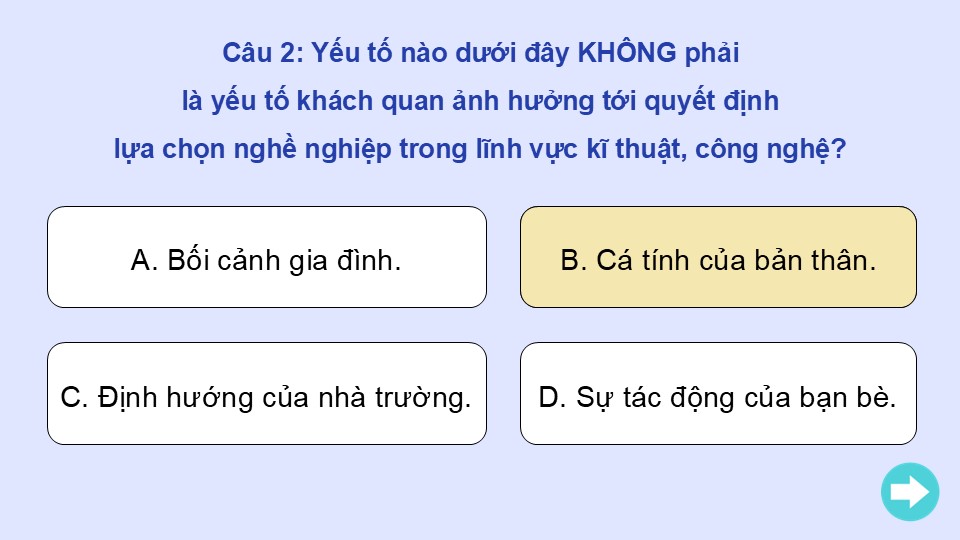 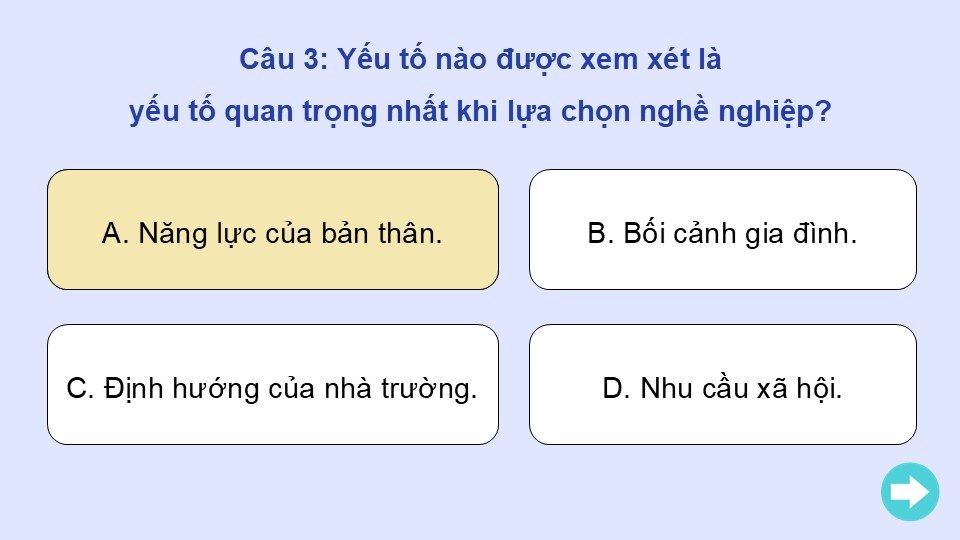 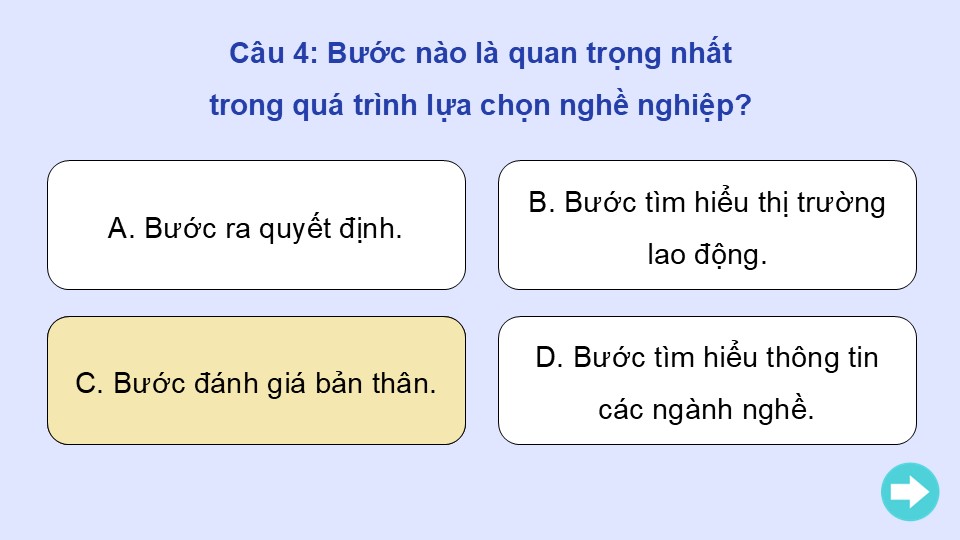 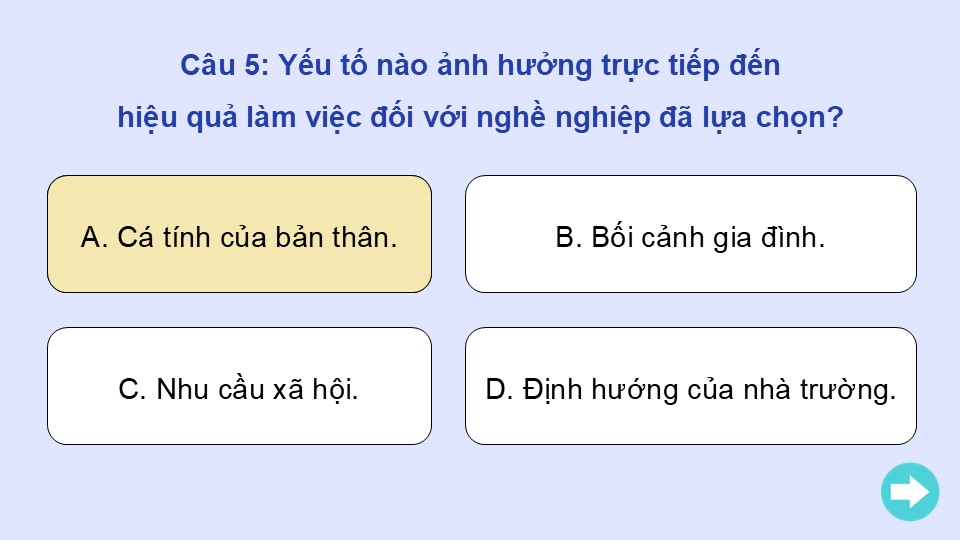 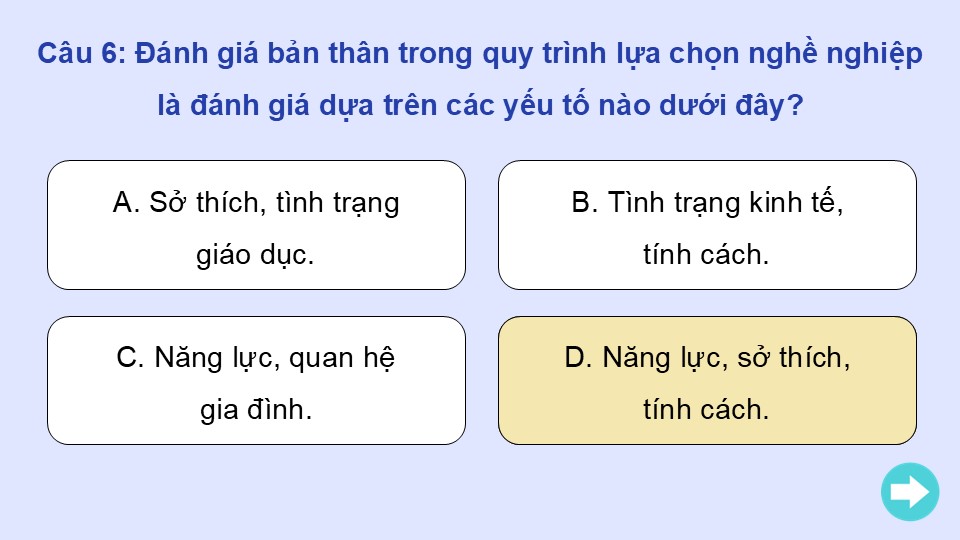 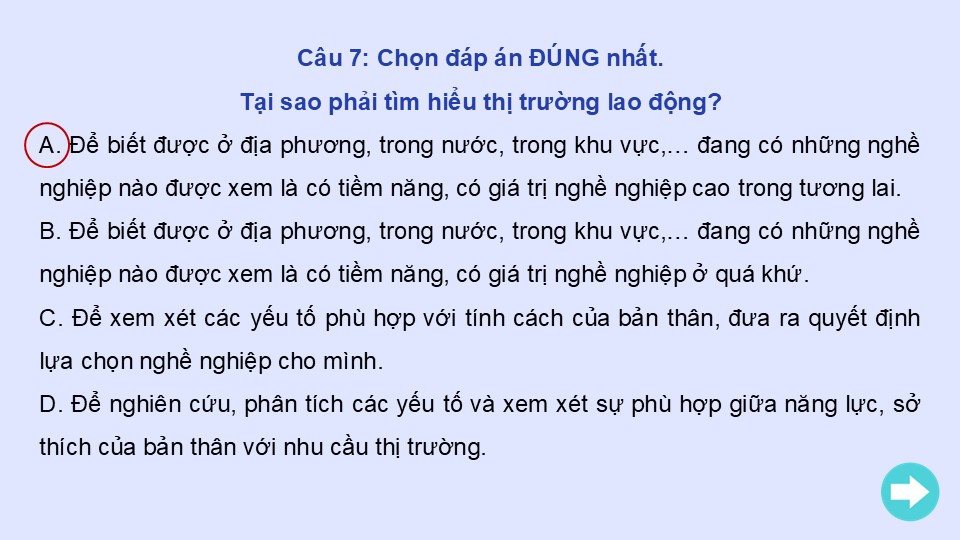 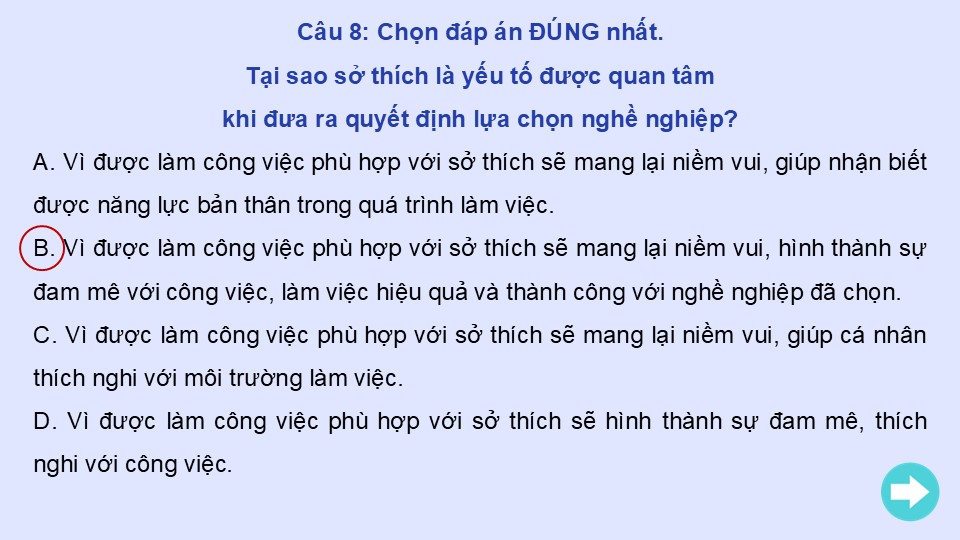 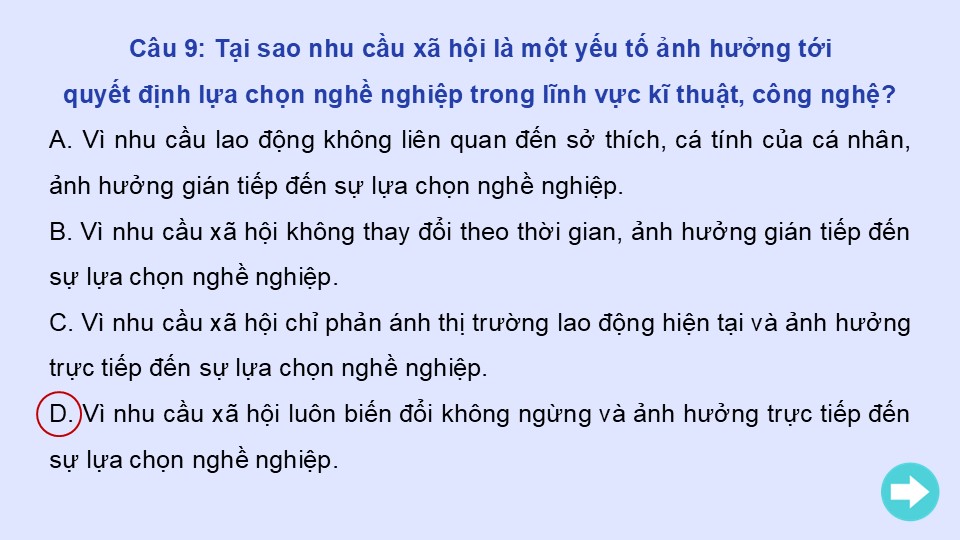 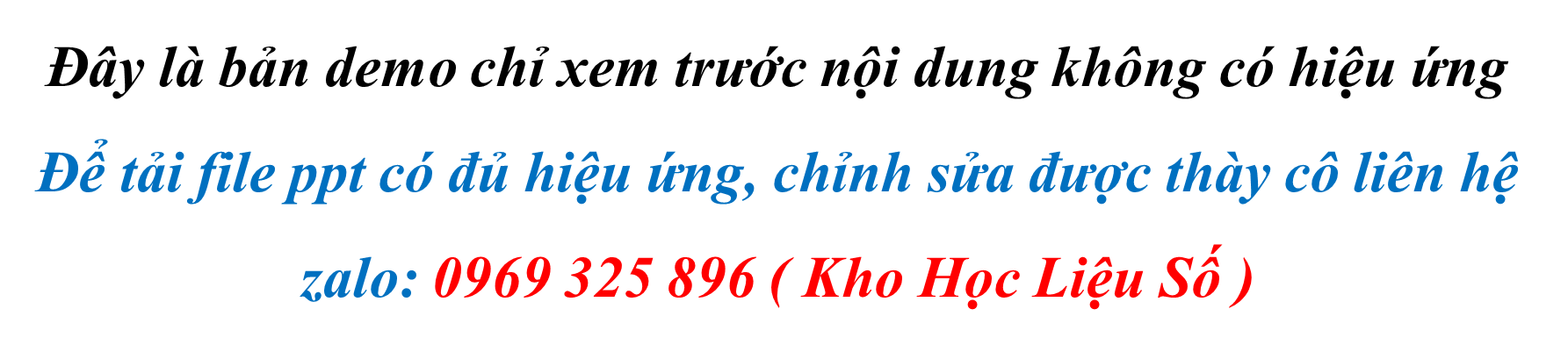 Link xem và tải tại:
https://tailieugiaovien.edu.vn/subject_lesson/cong-nghe-9/
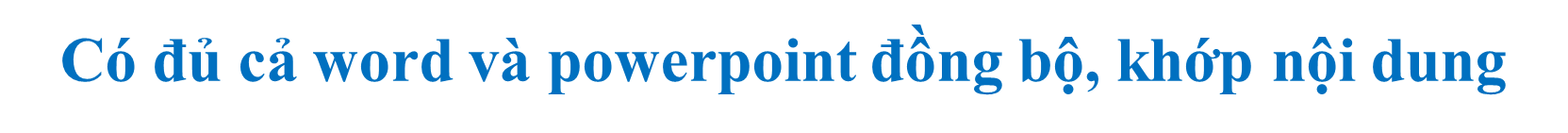 Có đủ các modun:          - Định hướng nghề nghiệp
                                       - Lắp đặt mạng điện
                                       - Trồng cây ăn quả
                                       - Chế biến thực phẩm
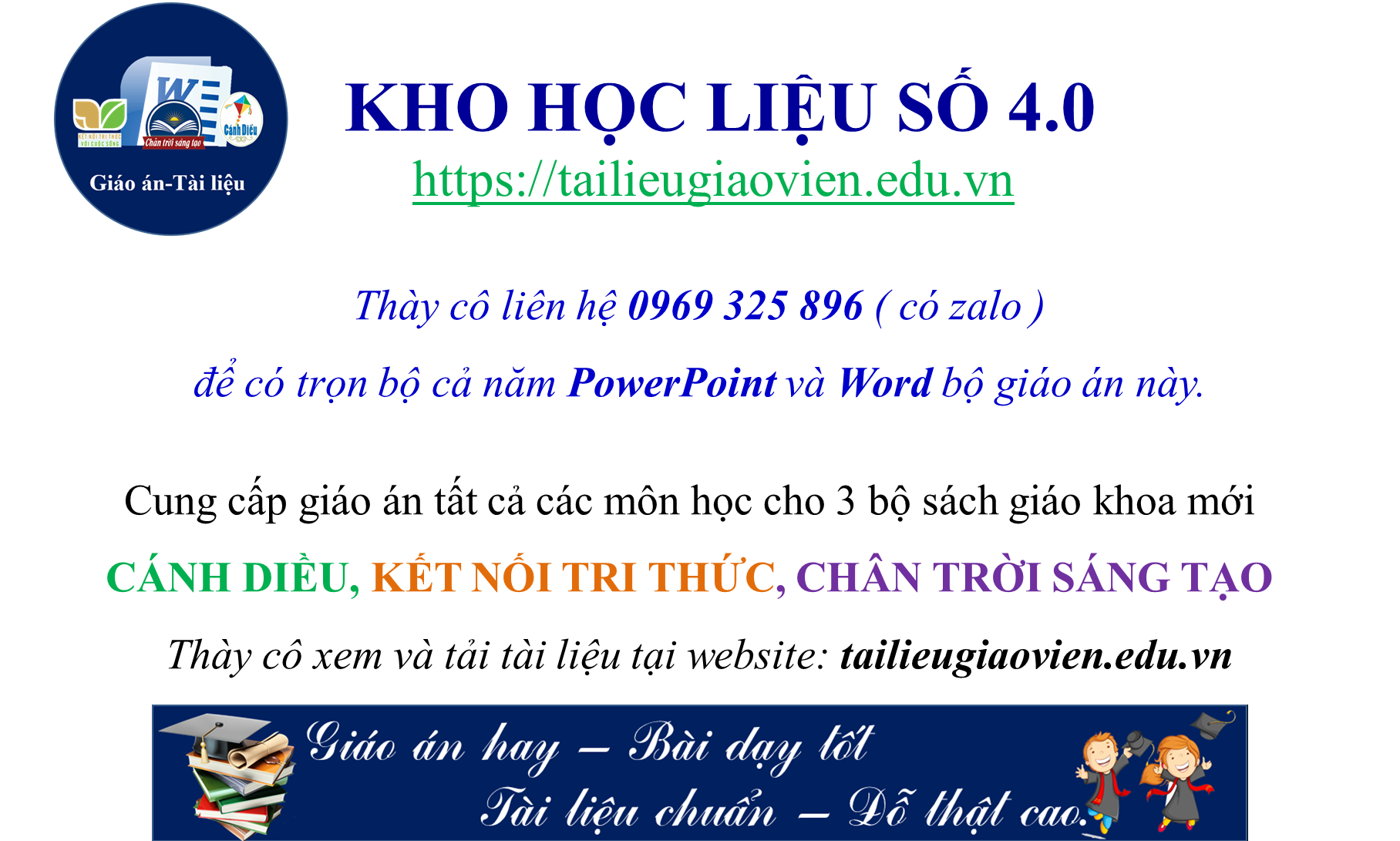 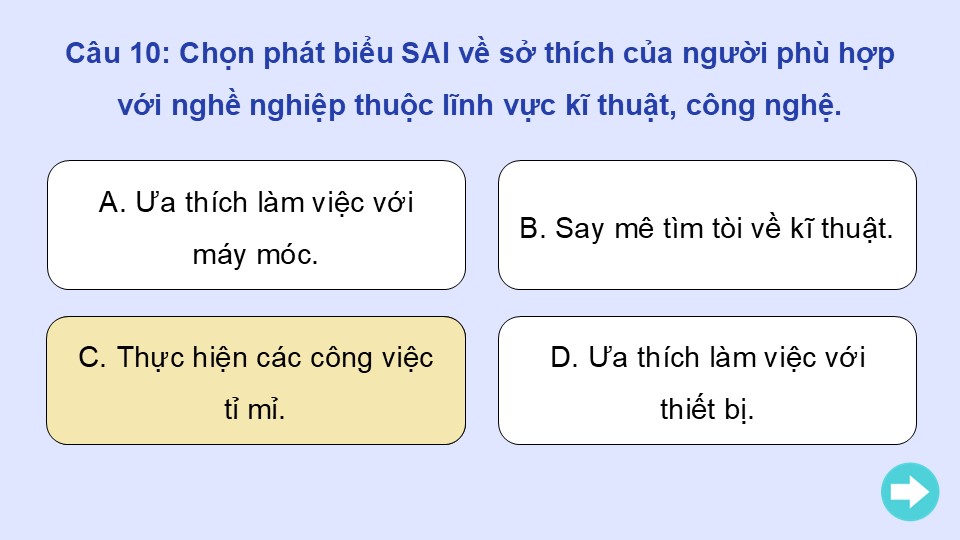 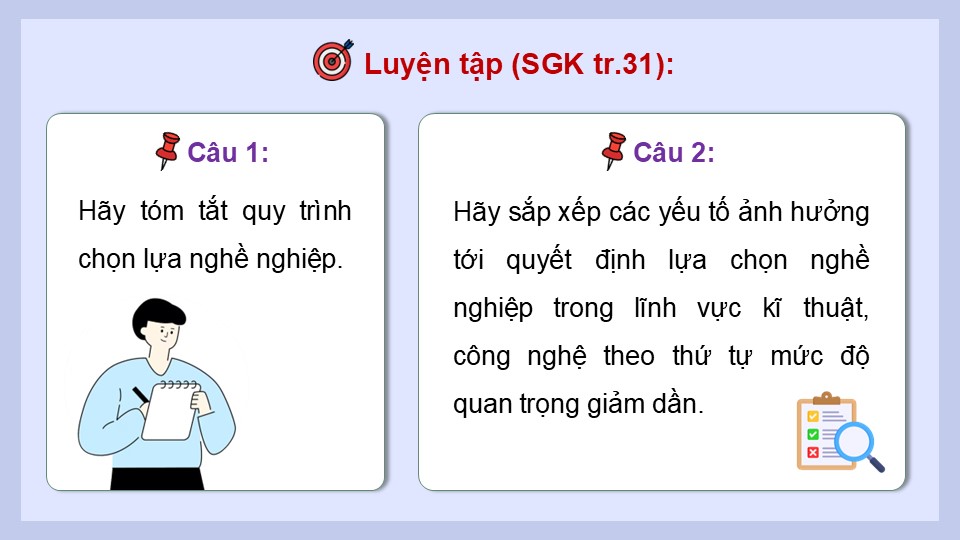 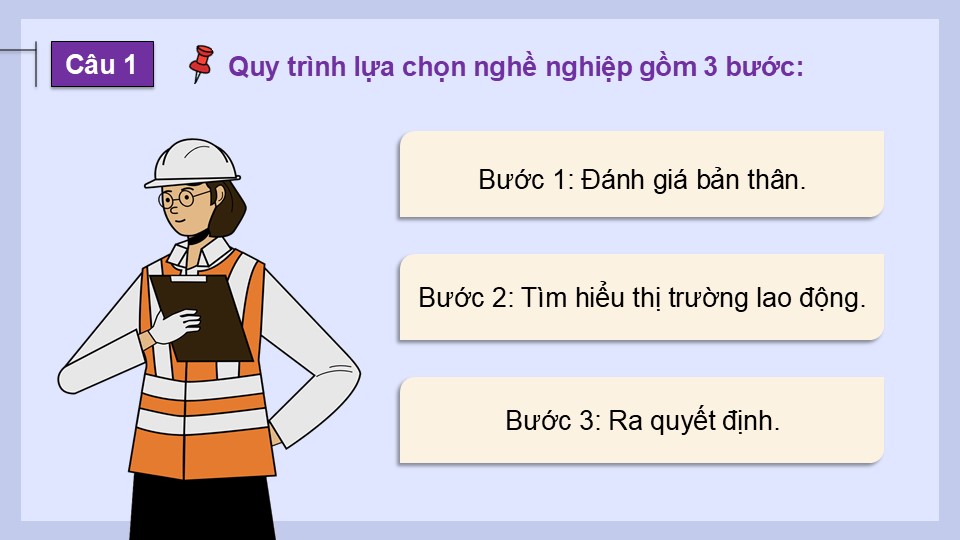 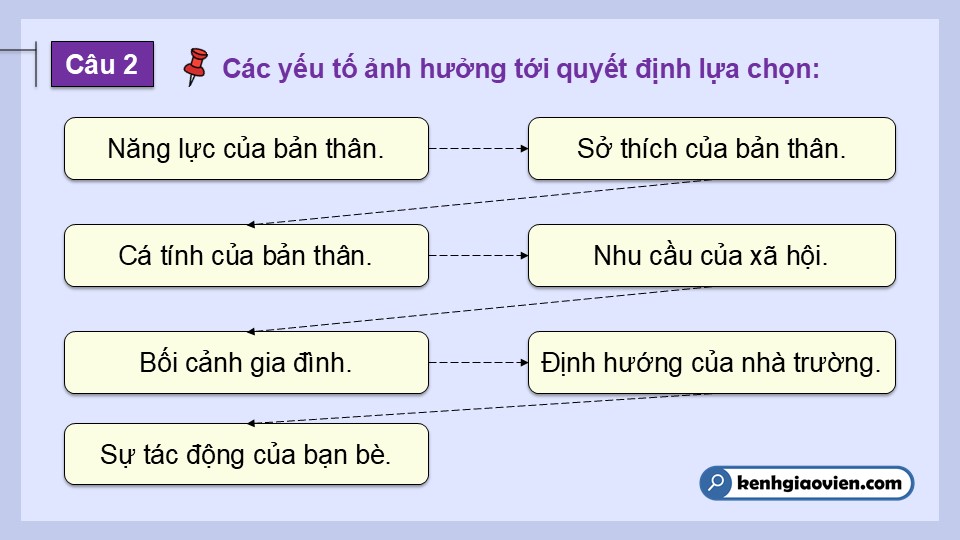 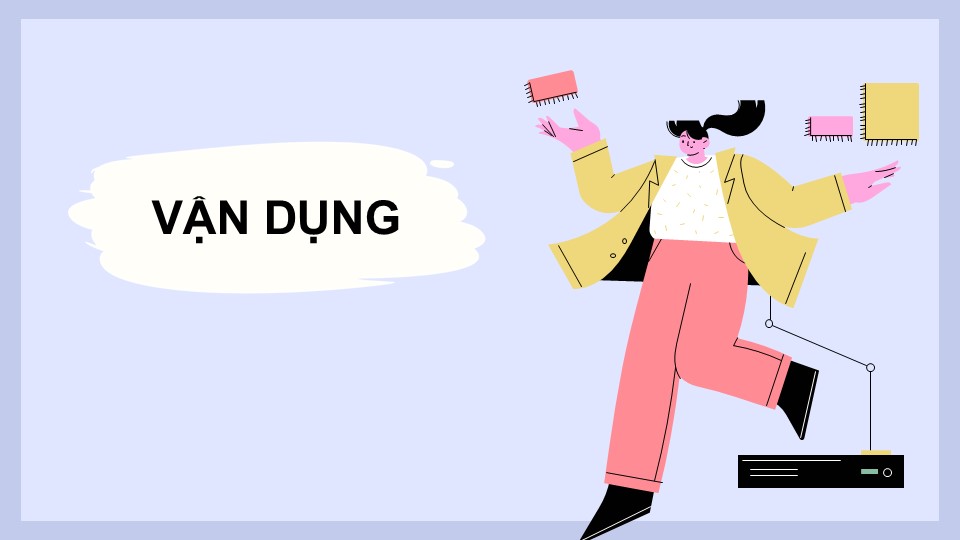 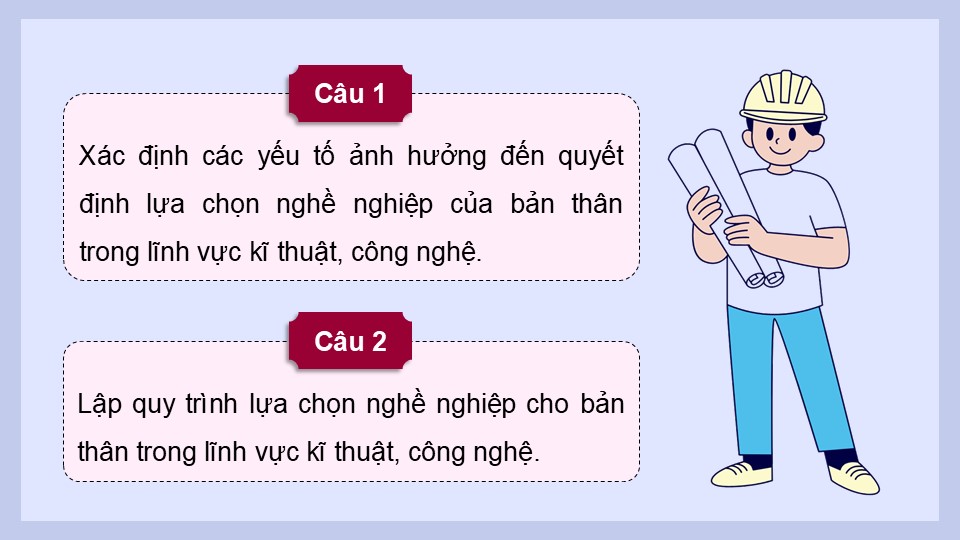 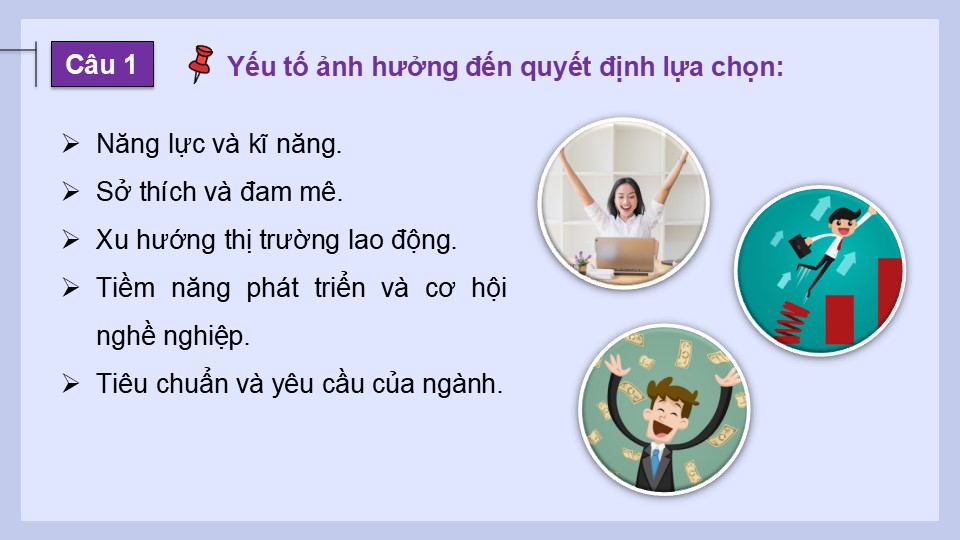 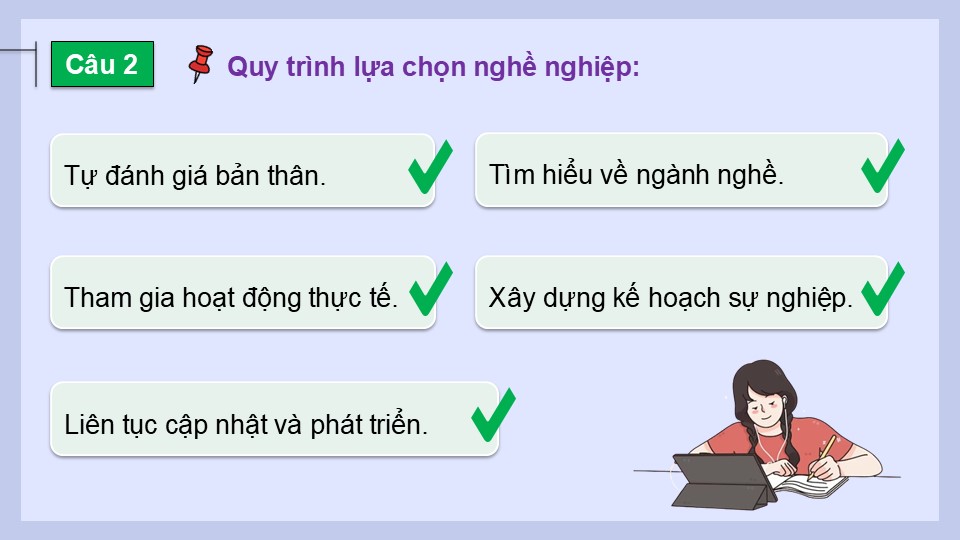 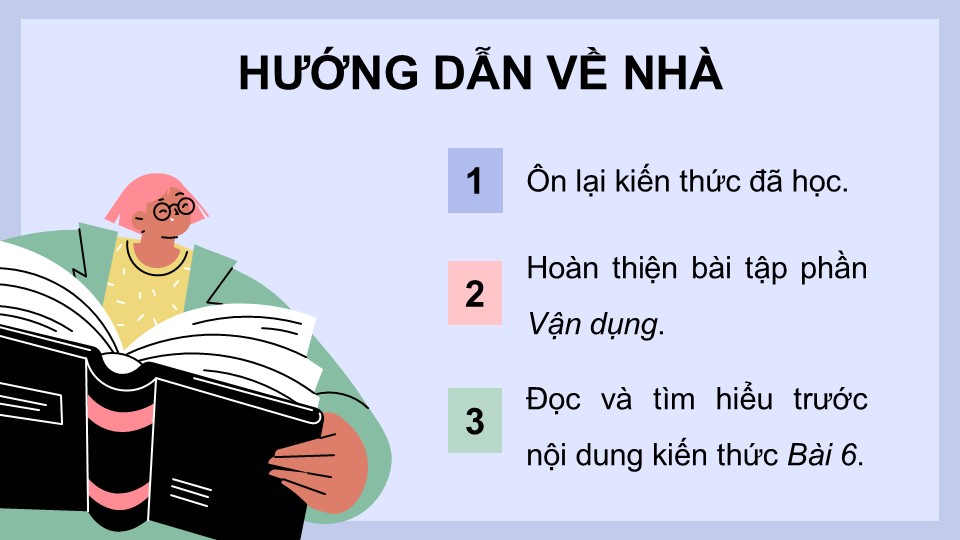 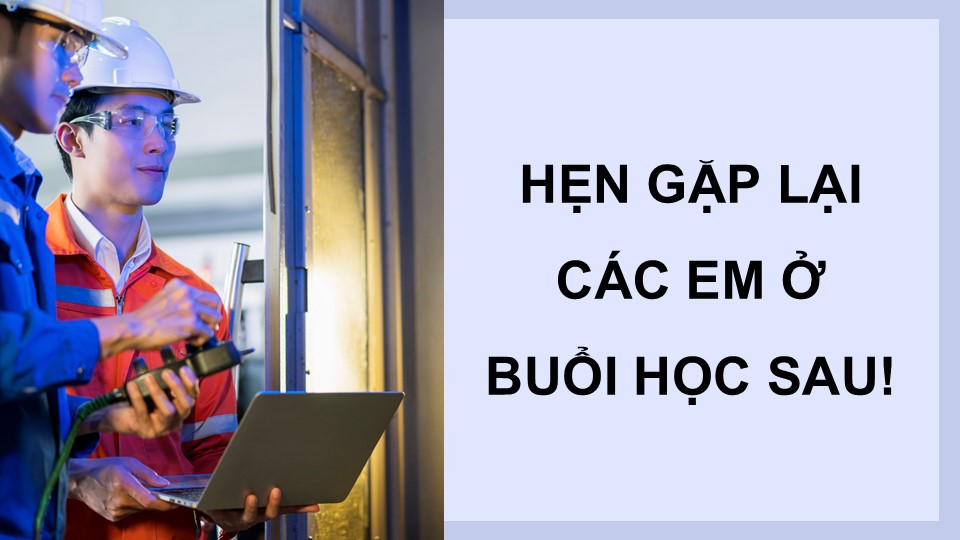 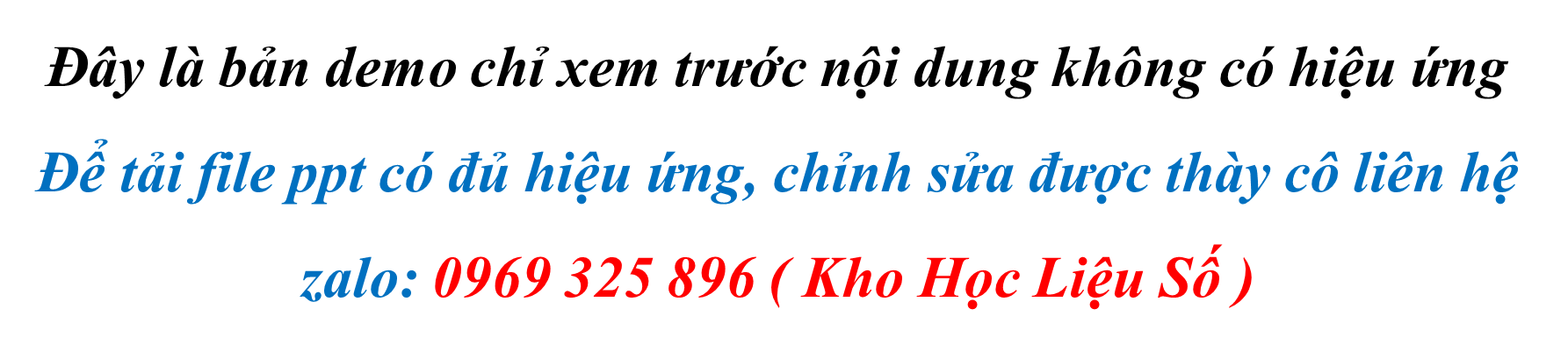 Link xem và tải tại:
https://tailieugiaovien.edu.vn/subject_lesson/cong-nghe-9/
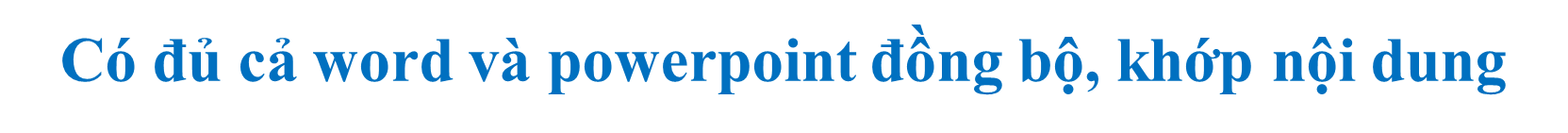 Có đủ các modun:          - Định hướng nghề nghiệp
                                       - Lắp đặt mạng điện
                                       - Trồng cây ăn quả
                                       - Chế biến thực phẩm
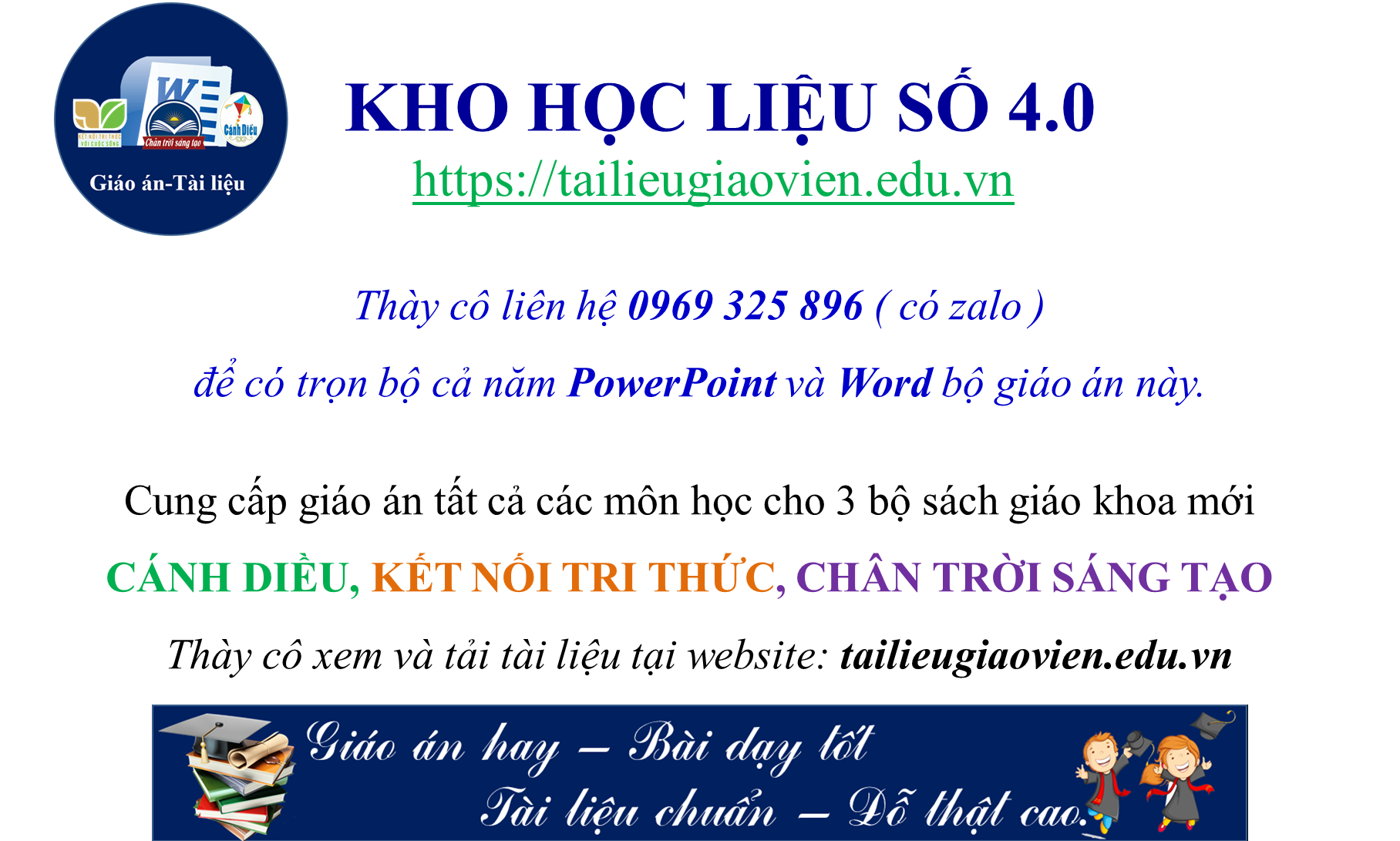